Writing in the workplace:
Resources and Strategies
Jessica Newman
  
Assistant Director for Graduate Student Writing
University Writing Center
University of Louisville
   
March 22, 2017 													 jessica.newman.1@louisville.edu
agenda
Writing Center Overview
   
Rhetorical Situation
  
Business Writing Principles and the Paramedic Method
  
Common Confusions
 
Other Strategies
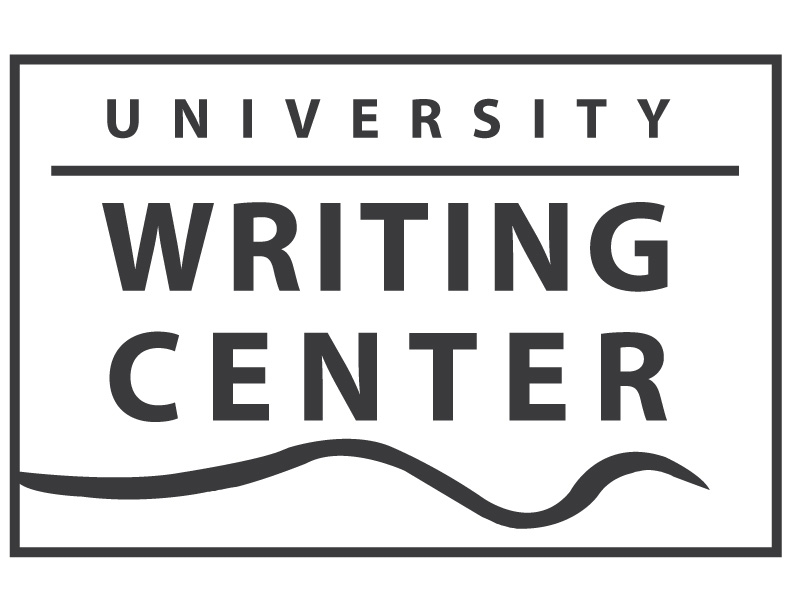 Ekstrom Library Room 132
 
(502) 852-2173
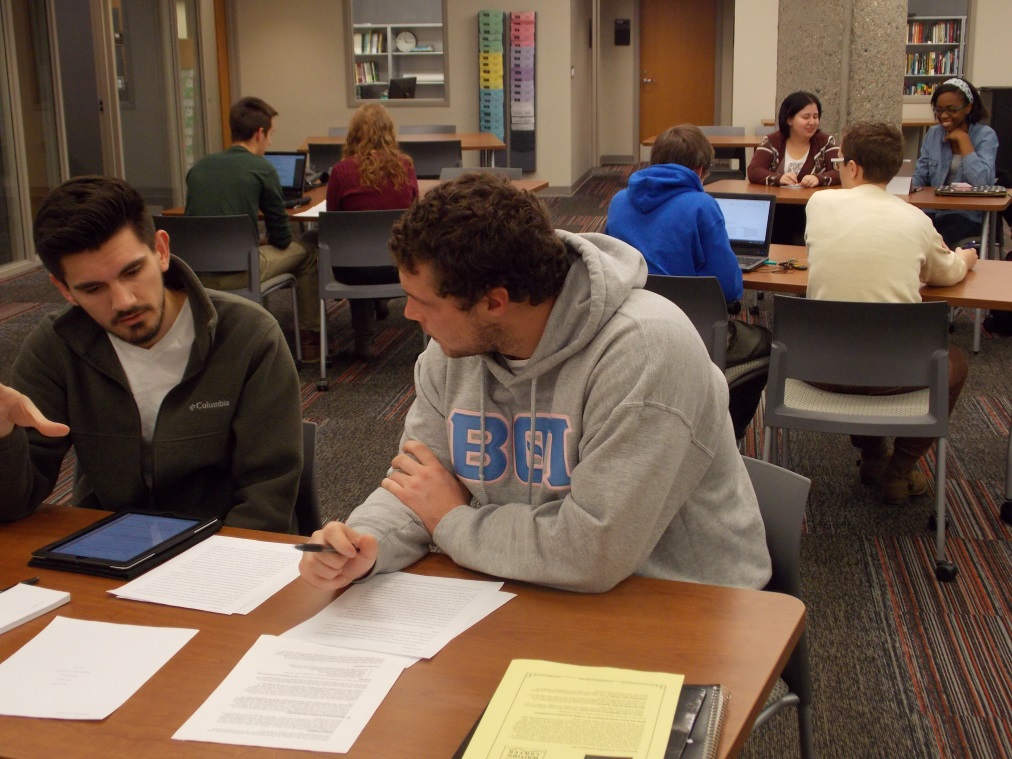 louisville.edu/writingcenter

writing @ louisville.edu
University Writing Center:What We Do
We serve everyone in the UofL community, including undergraduates, graduate students, faculty, and staff. 
 
We help at any point in the writing process:
Getting started on an idea
Working on a draft in progress
Revising a completed draft
Copyediting and polishing a final draft.
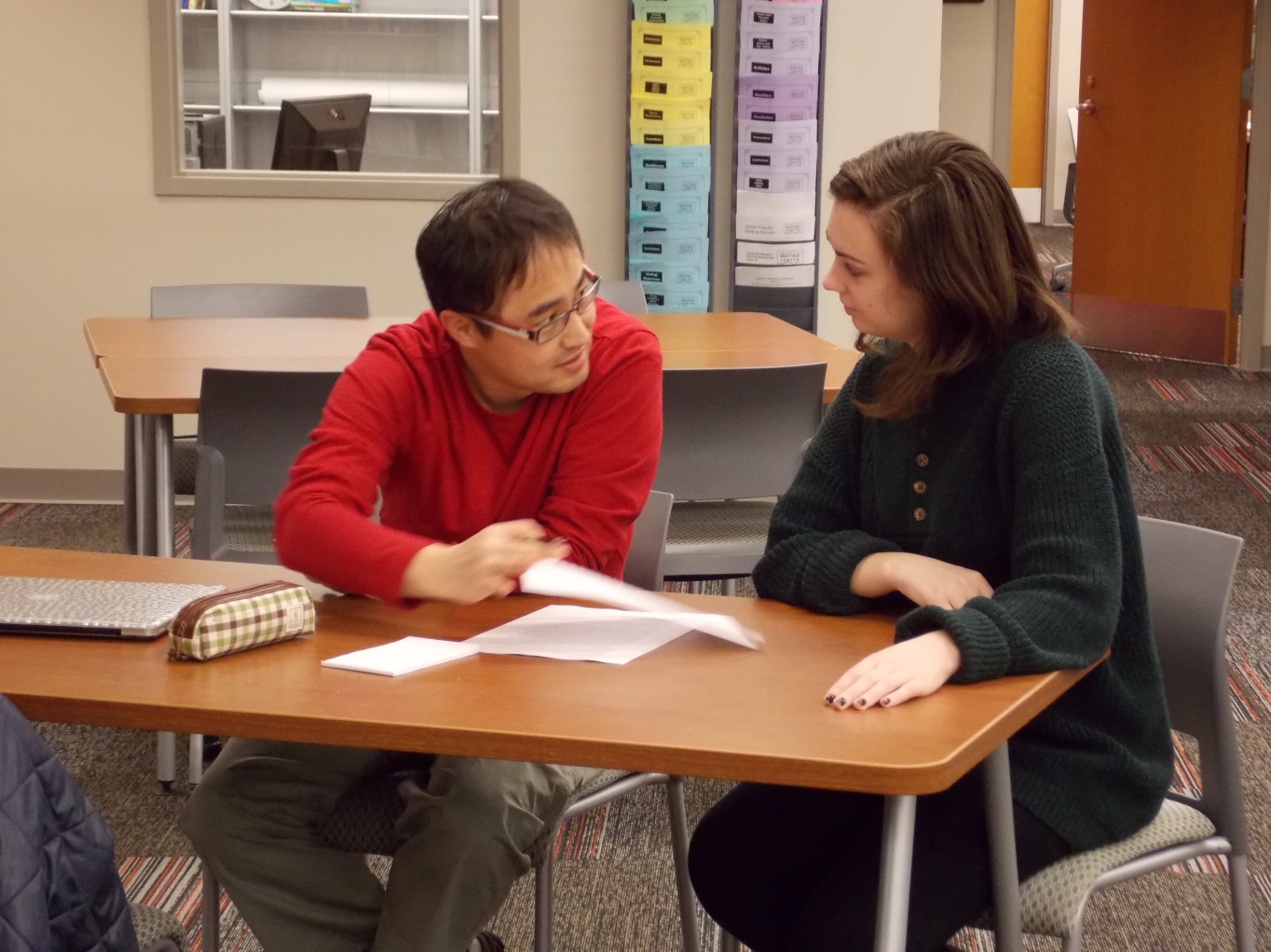 University Writing Center:What We Do
We can help with:
Seminar Papers
Thesis or Dissertation
Journal Articles 
Personal Statements
CV/Resumes
Job/Scholarship Applications
Grant Applications
Co-op or Internship Reports
University Writing Center:How We Do It
Individual Appointments in the Writing Center: 
  
Appointments are 50 minutes long and start at the top of the hour.
   
Writers bring any writing or notes relevant to the project.
   
Consultants ask about the writer’s concerns, read through the draft with the writer, and ask questions and offer suggestions about how to improve the draft. Our goal is both to help writers with their current projects, and offer strategies to help with future writing tasks. We are not an editing service, but work to help people become better writers.
University Writing Center:Spring 2017 Locations and Hours
Belknap Campus – Ekstrom Library, Room 132
Mon, Tues, & Fri: 9 am – 5 pm
Wed & Thurs: 9 am – 8 pm 
Sat: 1 pm – 4 pm
Health Sciences Campus – Instructional Building, Room 120
Wed: 10 am – 3 pm 
Fri:  1 pm – 6 pm
University Writing Center:How to Make an Appointment
1. Use our online scheduling system. Go to louisville.edu/writingcenter and click on “Appointments.”

2. Call our main number: 502-852-2173

3. Stop by our offices. 
 
Appointments last 50 minutes and start at the top of the hour.

Walk-ins are welcome, but making an appointment will insure people see a consultant.

People can schedule multiple appointments at one time. There is a limit of three appointments/week.

You can make appointments with the same consultant.

If the schedule is full, you can put your name on an electronic Waitlist to be notified of an opening.
Reflection (1)
What are some types of writing that you do in the workplace?

What are some things that you enjoy and some things that stress you out about written workplace communication?

What aspects of written workplace communication are you good at? Where could you improve?
Rhetorical situation
Purpose
  
Audience
   
Genre
Why are you communicating?

Who are you communicating with?

What type of writing are you using/creating?
Email etiquette: genre-appropriate moves
Subject line
Greeting and sign-off
Action items
Include all necessary details
Pay attention to To/CC and Reply/Reply All
Use PROFESSIONAL fonts and formatting
Strategies: ask yourself these questions
What is the rhetorical situation?
Are you following genre conventions?
Is your tone/level of professionalism appropriate?
Would the reader be able to understand what you are saying?
Is it obvious what you want the reader to do with this information?
business writing principles
Clarity
   
Concision
   
Active Voice
Active voice: 	She wrote the report.
Passive voice: 	The report was written by her.
Strategies: Paramedic method
Circle the prepositions
Draw a box around the "is" verb forms
Ask, "Where's the action?"
Change the "action" into a simple verb
Turn the doer into the subject
   
Eliminate unnecessary words
adapted from 
Purdue OWL/Lanham
Paramedic method
5
3
4
2
1
Change the "action" into a simple verb
Turn the doer into the subject
Circle the prepositions
Draw a box around the "is" verb forms
Ask, "Where's the action?"
I think that in this paragraph is a demonstration of the use of good style in the writing and creation of a report.
action
demonstrates
this paragraph
adapted from 
Purdue OWL/Lanham
Paramedic method
6
Eliminate unnecessary words
good style in
report writing.
This paragraph demonstrates
I think that in this paragraph is a demonstration of the use of good style in the writing and creation of a report.
action
demonstrates
this paragraph
adapted from 
Purdue OWL/Lanham
Paramedic method: Your turn
Circle the prepositions
Draw a box around the "is" verb forms
Ask, "Where's the action?"
Change the "action" into a simple verb
Turn the doer into the subject
Eliminate unnecessary words
I would argue that the email was written by her in a clear and concise manner.
Paramedic method
I would argue that the email was written by her in a clear and concise manner.



She wrote a clear and concise email.
she
action
wrote
Common confusions
Word choice/inflection
me/myself
i.e./e.g.

Grammar
sentence fragments or run-ons
misplaced/dangling modifiers
unclear pronoun references
inconsistent verb tense
Punctuation
commas
apostrophes

Spelling
than/then
its/it’s
their/there/they’re
affect/effect
Strategies: make your own list of things to check
Including:
Your own common confusions
Reminders of other things to look out for
Other Strategies
Read out loud
Print out to review
Don’t write on your phone
Use models
Use spell check
Get the details right
Listen!
Reflection (II)
What is the most useful concept that you will take away from this presentation?

Which of these strategies (if any) have you already been using?

How can you use these strategies to address the stressors that you wrote about earlier? To address areas where you could improve?
Questions?
? ? ?